Figure 7.  Effect of shading variations: example neuron ba89s. The mean responses (and standard errors) of the neuron ...
Cereb Cortex, Volume 12, Issue 7, July 2002, Pages 756–766, https://doi.org/10.1093/cercor/12.7.756
The content of this slide may be subject to copyright: please see the slide notes for details.
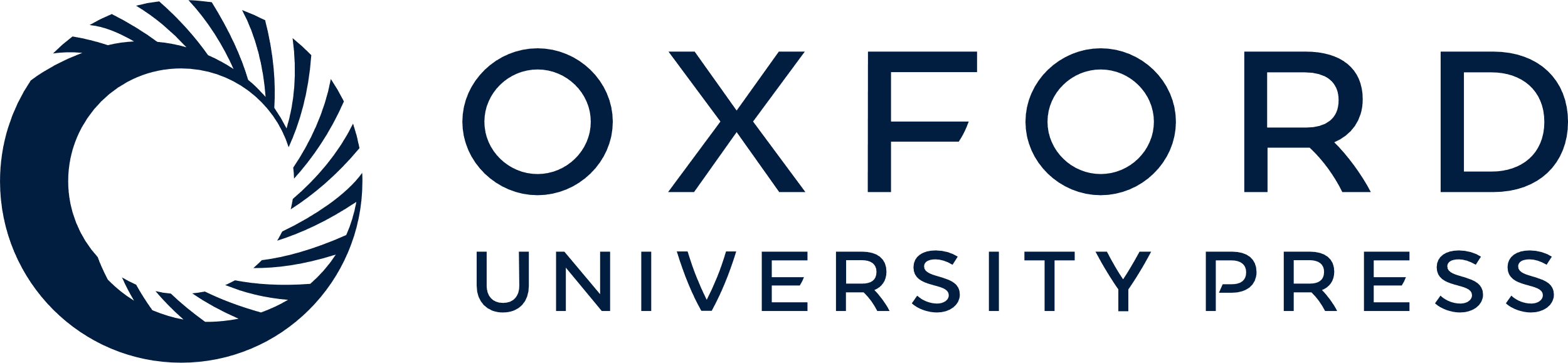 [Speaker Notes: Figure 7.  Effect of shading variations: example neuron ba89s. The mean responses (and standard errors) of the neuron are plotted for the high illumination, shaded versions of four objects. The images are ranked according to their elicited response. The neuron responded to images of objects 1 and 2 (see Fig. 1), but not or very weakly to the five images of two other objects (3 and 9). The images of objects 1 and 2 are shown (not to scale) next to the corresponding data points.


Unless provided in the caption above, the following copyright applies to the content of this slide: © Oxford University Press]